Ординский муниципальный округ
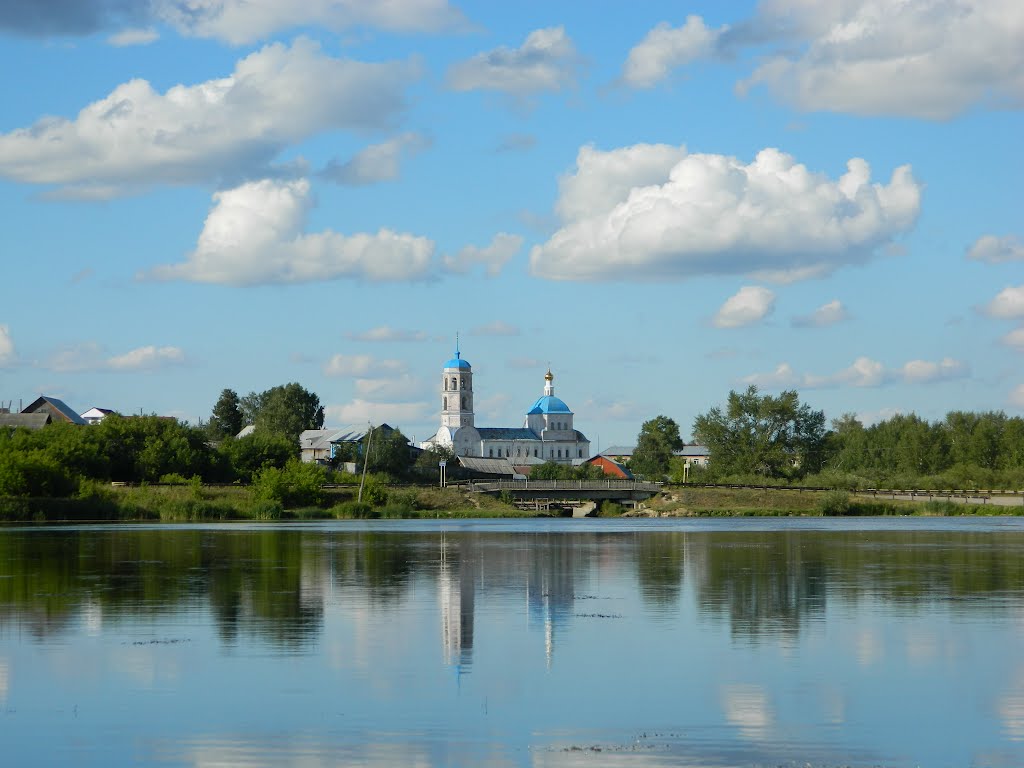 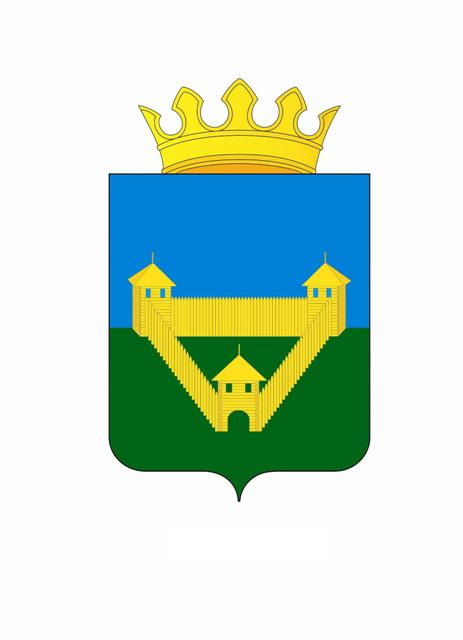 БЮДЖЕТ ДЛЯ ГРАЖДАН
к проекту решения                                                                                    «О бюджете Ординского муниципального округа на 2021 год и на плановый период 2022 и 2023 годов»
БЮДЖЕТ – это план доходов и расходов на определенный периодДоходы – Расходы = Дефицит (Профицит)
Доходы
Расходы
Расходы
Доходы
______________________________________
____
______________________________________
_________
Какие бывают бюджеты?
Со старонормандского  buodgette– сумка, кошелек
Доходы бюджета округа
Доходы бюджета - безвозмездные и безвозвратные поступления денежных средств в бюджет района
Неналоговые доходы
Поступления доходов и сборов, установленных  законодательством РФ 
(доходы от использования муниципального имущества, плата за негативное воздействие на окружающую среду, доходы от оказания платных услуг, доходы от продажи имущества и земельных участков, штрафы за нарушение законодательства и др.)
Налоговые доходы
Поступления от уплаты налогов, установленных Налоговым кодексом РФ (налог на доходы физических лиц, акцизы по подакцизным товарам, налог на вмененный доход, транспортный налог и госпошлина)
Безвозмездные поступления
Поступления от других бюджетов бюджетной системы 
(межбюджетные трансферты в виде дотаций,  субвенций,   субсидий, иных межбюджетных трансфертов)
Зачисление налогов на территории округа
10
5
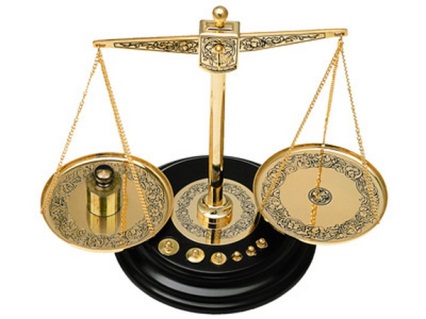 Основные параметры бюджета на 2021-2023 годы, млн. руб.
6
Основные параметры проекта на 2021 год
Образование
280563,1 тыс.руб.
Доходы
632586,3
тыс. руб.
Налоговые доходы
71860,0
тыс.руб.
Национальная экономика
82840,3 тыс.руб.
Общегосударст. вопросы
82148,5 тыс.руб.
БЮДЖЕТ
Неналоговые доходы
64171,3
тыс.руб.
ЖКХ
99389,4 тыс.руб.
Культура,
34181,7 тыс.руб.
Социальная политика
32022,4 тыс.руб.
Расходы
 632506,5
тыс. руб.
Безвозмездные поступления
495555,0
тыс.руб.
ФИС
8622,8 тыс.руб.
Другие расходы
12738,3 тыс.руб.
7
Доходная часть бюджета на 2021 год
8
Формирование расходной части бюджета
9
Расходная часть бюджета на 2021-2023 годы, тыс. руб.
10
Программный бюджет
Программный бюджет отличается от традиционного тем, что все или почти все расходы включены в программы и каждая программа своей целью прямо увязана с тем или иным стратегическим итогом деятельности ведомства.
       	Программное бюджетирование представляет собой методологию планирования, исполнения и контроля за исполнением бюджета, обеспечивающую взаимосвязь процесса распределения расходов с результатами от реализации программ, разрабатываемых на основе стратегических целей, с учетом общественной значимости ожидаемых и конечных результатов использования бюджетных средств.
Осуществление бюджетных расходов посредством финансирования муниципальных программ
Взаимосвязь бюджетных расходов с результатами реализации муниципальных программ
Повышение качества бюджетного планирования и исполнения бюджета
Бюджет округа на 2021 -2023 годы сформирован в «программном» формате на основе 12 муниципальных программ
11
Расходы бюджета на реализацию муниципальных программ в 2021 году
291844   - Развитие системы образования
  69443   - Развитие дорожного хозяйства
  64065   - Развитие инфраструктуры и сферы ЖКХ 
  40107   - Развитие культуры, спорта и молодежной политики
  29958    - Комплексное развитие сельских территорий
  15302   - Развитие социальной сферы
  13841   - Обеспечение общественной безопасности
    7357   - Управление земельными ресурсами и имуществом
    3000   - Развитие сельского хозяйства
    1200   - Развитие малого и среднего предпринимательства
       200    - Развитие гражданского единства и гармонизация межнациональных отношений
       250    - Возрождение и развитие народных промыслов и ремёсел
536567 тыс.руб.
12
Структура расходов бюджета на 2021 год
13
Непрограммные  расходы (средства бюджета Ординского муниципального округа)
14